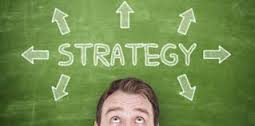 KONSEP DASAR STRATEGI BELAJAR MENGAJAR
Teuku Mahmud, M.Pd.
SBM ITU APA SIH....???
Strategi ?
Belajar ?
Mengajar?
Menurut pendapat ahli:
Strategi  adalah rencana yang cermat mengenai kegiatan untuk mencapai sasaran khusus (yang diinginkan). (KBBI)
Strategi pembelajaran adalah suatu prosedur  yang digunakan untuk memberikan suasana yang konduktif  kepada siswa dalam rangka mencapai tujuan pembelajaran. (Joni, 1993)
Strategi pembelajaran adalah suatu kegiatan pembelajaran yang harus dikerjakan oleh guru dan siswa agar tujuan pembelajaran dapat dicapai secara efektif dan efesien. (Kemp 1995)
Strategi pembelajaran merupakan rencana tindakan (rangkaian kegiatan) termasuk penggunaan metode dan pemanfaatan berbagai sumber daya/ kekuatan dalam pembelajaran. (Wina Sanjaya 2006)
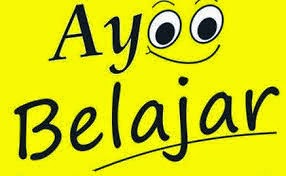 Beberapa para ahli berpendapat belajar adalah :
Chaplin menyatakan bahwa belajar memiliki dua  definisi yaitu ”...acquisition of any relatively permanent change in behaviour as a result of a practice and experience.” (perolehan perubahan tingkah laku yang relatif menetap sebagai akibat latihan dan pengalaman) dan ”process of aquiring responses as a result of special practice.” (proses memperoleh respon-respon sebagai akibat adanya latihan khusus).
Menurut Paul Eggen dan Don Kauchak, belajar adalah perubahan struktur mental individu yang memberikan untuk menunjukkan perubahan perilaku (learning is a change in a person’s mental structure that provides the capacity to demonstrate change in behaviour)
Arifin (1978) mendefinisikan mengajar sebagai suatu rangkaian kegiatan penyampaian bahan pelajaran kepada peserta didik agar dapat menerima, menanggapi, menguasai, dan mengembangkan bahan pelajaran.
Mengajar menurut Nana Sudjana (1989:29) berpendapat bahwa mengajar pada hakekatnya adalah “Suatu proses yakni proses mengatur, mengorganisasi lingkungan yang ada di sekitar siswa sehingga dapat menumbuhkan dan mendorong siswa melakukan proses belajar-mengajar”.
Menurut W.Gulo mengajar adalah usaha untuk memberi ilmu pengetahuan dan usaha untuk melatih kemampuan berbagai cara. Bisa dengan cara guru langsung mengajar di kelas atau dapat pula dengan menggunakan alat pembelajaran.
Fakto-faktor Yang Mempengaruhi Belajar
Menurut Syah (2004:144), faktor-faktor yang mempengaruhi belajar siswa dapat dibedakan menjadi tiga macam, yakni:
Faktor internal (faktor dari dalam siswa), yakni kondisi jasmani dan rohani siswa.
Faktor eksternal (faktor dari luar siswa), yakni kondisi lingkungan di sekitar siswa.
Faktor pendekatan belajar (approach to learning), yakni jenis upaya belajar siswa yang meliputi strategi dan metode  yang digunakan siswa untuk melakukan kegiatan pembelajaran materi-materi pelajaran.
Dalyono (2007:55-60) mengemukakan faktor-faktor yang mempengaruhi hasil belajar sebagai berikut:
1. Faktor internal (yang berasal dari dalam diri)
Kesehatan
Intelegensi dan bakat
Minat dan motivasi
Cara belajar
2. Faktor eksternal (yang bersal dari luar diri)
Keluarga
Sekolah
Masyarakat
Lingkungan sekitar
Lingkungan sosial
sekolah
Masyarakat
Keluarga
Lingkungan non sosial
Lingkungan alamiah
Instrumental
Faktor materi pelajaran
Tohirin (2006:127) membagi faktor-faktor yang mempengaruhi belajar menjadi dua aspek, yakni:
 1. Aspek Fisiologis
	Aspek fisiologis meliputi keadaan atau kondisi umum jasmani seseorang. Berkaitan dengan ini, kondisi organ- organ khusus seperti tingkat kesehatan pendengaran, penglihatan juga sangat mempengaruhi siswa dalam menyerap informasi atau pelajaran.
2. Aspek Psikologis
	Aspek psikologis meliputi tingkat kecerdasan/ intelegensi, sikap siswa, bakat siswa, minat siswa, motivasi, perhatian, kematangan dan kesiapan.
SBM = Strategi 		Rencana pengubahan 
		Belajar  		Terjadi perubahan
		Mengajar  		Memberikan perubahan

Jadi, apa itu SBM ?
Silakan simpulkan sendiri ya… 
1. Pendekatan
Pendekatan pembelajaran dapat diartikan sebagai titik tolak atau sudut pandang kita terhadap proses pembelajaran, yang merujuk pada pandangan tentang terjadinya suatu proses yang sifatnya masih sangat umum, di dalamnya mewadahi, menginsiprasi, menguatkan, dan melatari metode pembelajaran dengan cakupan teoretis tertentu. Dilihat dari pendekatannya, pembelajaran terdapat dua jenis pendekatan, yaitu: (1) pendekatan pembelajaran yang berorientasi atau berpusat pada siswa (student centered approach) dan (2) pendekatan pembelajaran yang berorientasi atau berpusat pada guru (teacher centered approach).
Berbagai pendekatan dalam pembelajaran:
Pendekatan individual
Pendekatan kelompok
Pendekatan bervariasi
Pendekatan edukatif
Pendekatan keagamaan
Pendekatan kebermaknaan
      (Djamarah, 2003)
2. Strategi
Wina Senjaya, (2008) mengemukakan bahwa strategi pembelajaran adalah suatu kegiatan pembelajaran yang harus dikerjakan guru dan siswa agar tujuan pembelajaran dapat dicapai secara efektif dan efisien. J. R David, Wina Senjaya (2008) menyebutkan bahwa dalam strategi pembelajaran terkandung makna perencanaan. Artinya, bahwa strategi pada dasarnya masih bersifat konseptual tentang keputusan-keputusan yang akan diambil dalam suatu pelaksanaan pembelajaran.
Dilihat dari strateginya, pembelajaran dapat dikelompokkan ke dalam dua bagian pula, yaitu: (1) exposition-discovery learning dan (2) group-individual learning (Rowntree dalam Wina Senjaya, 2008). Ditinjau dari cara penyajian dan cara pengolahannya, strategi pembelajaran dapat dibedakan antara strategi pembelajaran induktif dan strategi pembelajaran deduktif. Strategi pembelajaran sifatnya masih konseptual dan untuk mengimplementasikannya digunakan berbagai metode pembelajaran tertentu. Dengan kata lain, strategi merupakan “a plan of operation achieving something” sedangkan metode adalah “a way in achieving something” (Wina Senjaya (2008).
Exposition Learning adalah suatu pembelajaran dimana seorang guru langsung memberikan materi pembelajaran pada peserta didik mereka saat di kelas. Jadi peserta didik tersebut langsung tahu tentang materi yang di ajarkan saat itu. Sehingga murid harus mempunyai kesadaran yang baik tentang apa yang harus dilakukan dan tidak di lakukan.
		Discovery Learning adalah sebuah pembelajaran dimana seorang guru tidak secara langsung memberikan sebuah materi pembelajaran di kelas. Dalam hal ini, guru akan menuntut peserta didik untuk menggali informasi dari stimulus yang diberikan oleh guru kepada peserta didik. Penggalian informasi ini tentunya berdasarkan dengan kapasitas pengetahuan yang ada dalam pemikiran peserta didik.
Group Learning adalah alah satu bentuk model pembelajaran kooperatif  yang menekankan pada partisipasi dan aktivitas siswa untuk mencari sendiri materi (informasi) pelajaran yang akan dipelajari melalui bahan-bahan yang tersedia, misalnya dari buku pelajaran atau siswa dapat mencari melalui internet.  Siswa dilibatkan sejak perencanaan, baik dalam menentukan topik maupun cara untuk mempelajarinya melalui investigasi. Tipe ini menuntut para siswa untuk memiliki kemampuan yang baik dalam berkomunikasi maupun dalam keterampilan proses kelompok.
Individual learning adalah suatu metode pembelajaran yang menitik beratkan pada masing masing individu dalam kegiatan pembelajaran. Adanya pembelajaran secara individual ini di karenakan oleh tingkat kecerdasan siswa yang berbeda-beda.
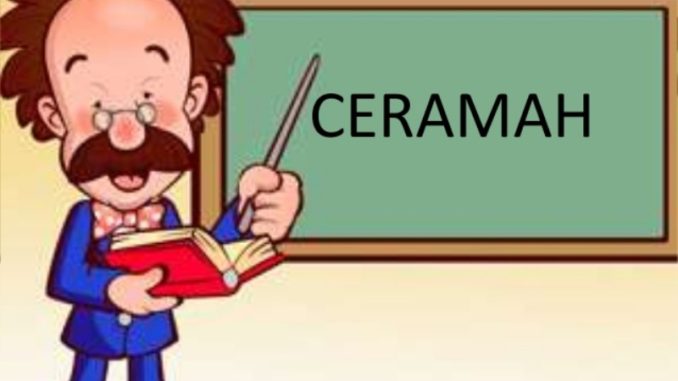 3. Metode
Metode pembelajaran di sini dapat diartikan sebagai cara yang digunakan untuk mengimplementasikan rencana yang sudah disusun dalam bentuk kegiatan nyata dan praktis untuk mencapai tujua
		M. Sobri Sutikno (2009: 88) menyatakan, “Metode pembelajaran adalah cara-cara menyajikan materi pelajaran yang dilakukan oleh pendidik agar terjadi proses pembelajaran pada diri siswa dalam upaya untuk mencapai tujuan pembelajaran.
Metode pembelajaran:
Ceramah
Diskusi
Demonstrasi
Resitasi
Eksperimen
Karyawisata
Pemecahan masalah
Tanya jawab
Latihan keterampilan
Mengajar beregu
Sosiodrama dan bermain drama
Proyek
Penemuan
Inquiri
Kerja kelompok
Sumbang saran
4. Teknik
Teknik pembelajaran dapat diatikan sebagai cara yang dilakukan seseorang dalam mengimplementasikan suatu metode secara spesifik. Misalkan, penggunaan metode ceramah pada kelas dengan jumlah siswa yang relatif banyak membutuhkan teknik tersendiri, yang tentunya secara teknis akan berbeda dengan penggunaan metode ceramah pada kelas yang jumlah siswanya terbatas. Demikian pula, dengan penggunaan metode diskusi, perlu digunakan teknik yang berbeda pada kelas yang siswanya tergolong aktif dengan kelas yang siswanya tergolong pasif.
5. Taktik
Taktik pembelajaran merupakan gaya seseorang dalam melaksanakan metode atau teknik pembelajaran tertentu yang sifatnya individual.
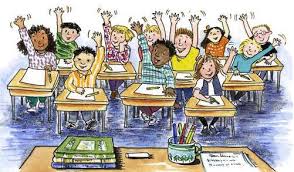 6 Model
Apabila antara pendekatan, strategi, metode, teknik dan bahkan taktik pembelajaran sudah terangkai menjadi satu kesatuan yang utuh maka terbentuklah apa yang disebut dengan model pembelajaran. Jadi, model pembelajaran pada dasarnya merupakan bentuk pembelajaran yang tergambar dari awal sampai akhir yang disajikan secara khas oleh guru. Dengan kata lain, model pembelajaran merupakan bungkus atau bingkai dari penerapan suatu pendekatan, metode, dan teknik pembelajaran. Dan model pembelajaran memiliki sintak (Langkah-Langkah)
Beberapa Istilah dalam Strategi Pembelajaran
Dalam proses pembelajaran dikenal beberapa istilah yang memiliki kemiripan makna, sehingga seringkali orang merasa bingung untuk membedakannya. Istilah-istilah tersebut adalah: (1) pendekatan pembelajaran, (2) strategi pembelajaran, (3) metode pembelajaran, (4) teknik pembelajaran, (5) taktik pembelajaran, dan (6) model pembelajaran.
Bangun Negeri, Bijakkan Bangsa
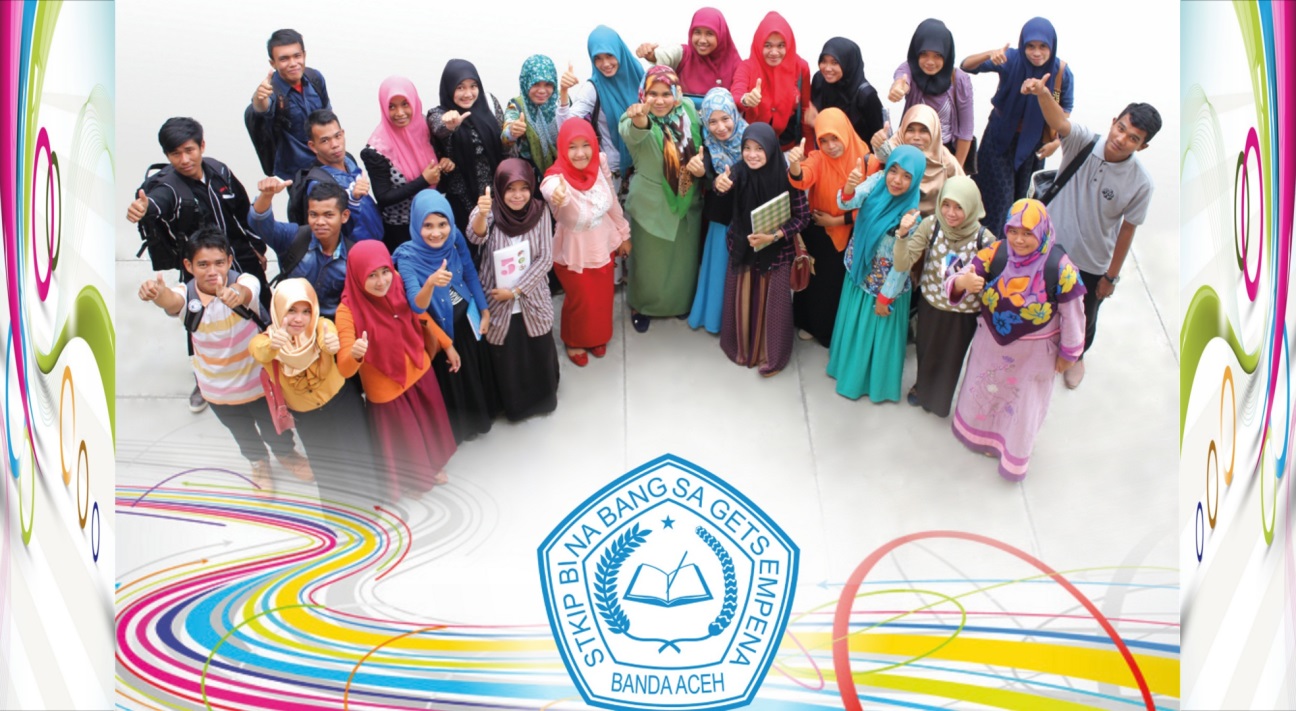 Terima Kasih
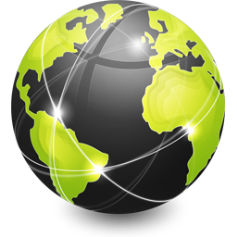 UBBG Banda Aceh